Презентация к уроку литературы в 11 классе «Светлая лирика Н.Рубцова».
Автор: Дьячкова Оксана Михайловна, 
учитель русского языка и литературы 
муниципального бюджетного 
общеобразовательного учреждения 
«Коношская средняя школа»  
п. Коноша Коношского района 
Архангельской области.
 высшая квалификационная категория.

Коноша-2016г.
«Поверьте мне: я чист душою»
Светлая  лирика Николая Рубцова.
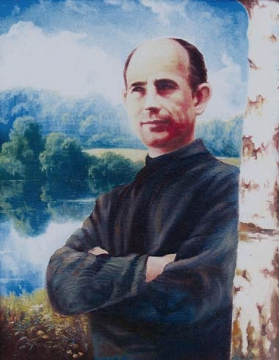 Это были стихи. Это были стихи!                                                            Просто были стихи… но какие!-                                                                    Отмывалась душа. Отпускались грехи.                                                                       Это – вечная боль по России.                       А.Борычев.
До концаДо тихого крестаПусть душаОстанется чиста!
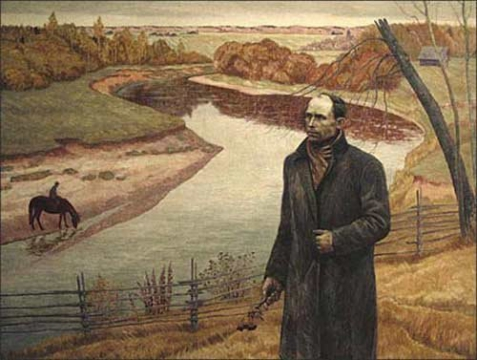 Дом в с. Емецк Архангельской области, где в 1936 г. родился Николай Рубцов
Братья Альберт и Николай Рубцовы.
Музей Н. М. Рубцова в Никольском
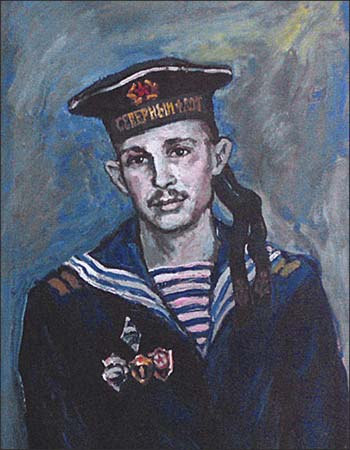 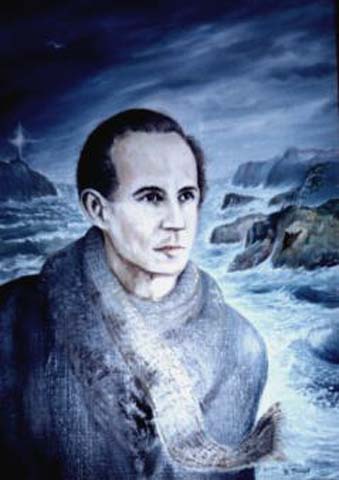 АВТОБИОГРАФИЯ
Николая Михайловича Рубцова
 
        Родился в 1936 году в Архангельской области. Но трех лет меня увезли оттуда.
        Детство прошло в детском доме в селе Никольском Тотемского района Вологодской области. Там закончил 7 классов.
        1950—52 гг. — учился в Тотемском лесотехническом техникуме.
        52—53 гг. — работал кочегаром в архангельском траловом флоте треста «Севрыба».
        54—55 гг. — работал на опытном военном полигоне в г. Ленинграде.
        55—59 гг. — служил на Северном флоте в звании матроса и старшего матроса.
        59—62 гг. — работал слесарем, кочегаром, шихтов-щиком на Кировском (бывшем Путиловском) заводе в Ленинграде.
        В 1962 г. сдал экзамены экстерном за 10 классов и поступил в Литературный институт им. Горького. В настоящее время — студент этого института.
 
2/V—67 г.
Н. Рубцов
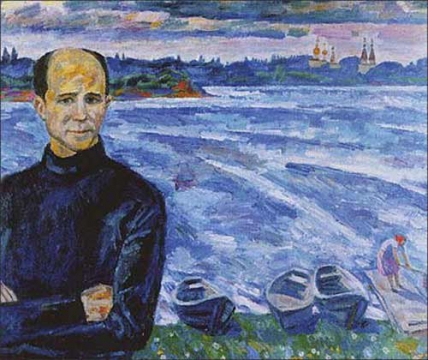 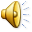 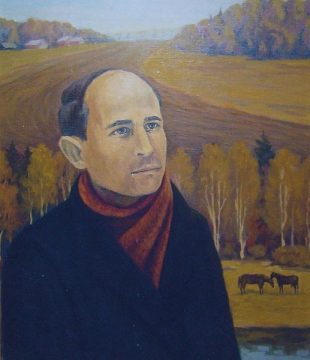 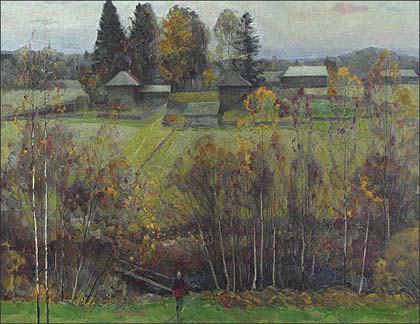 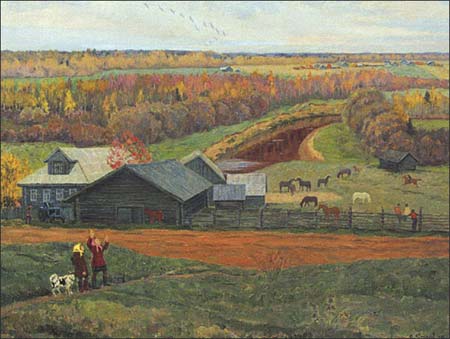 Н. Рубцов.Звезда полей.flv
Памятник поэту в Тотьме
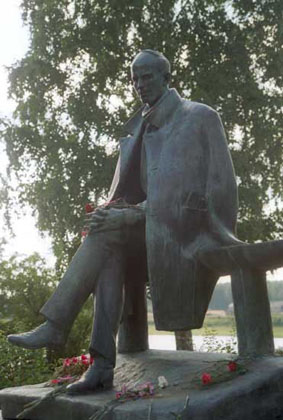 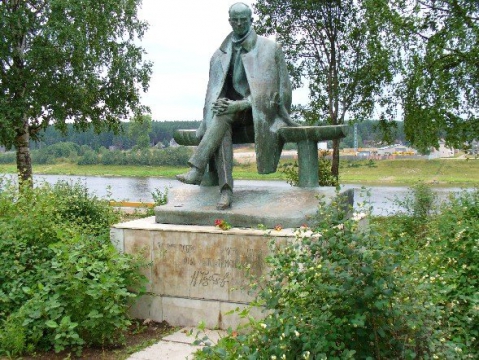 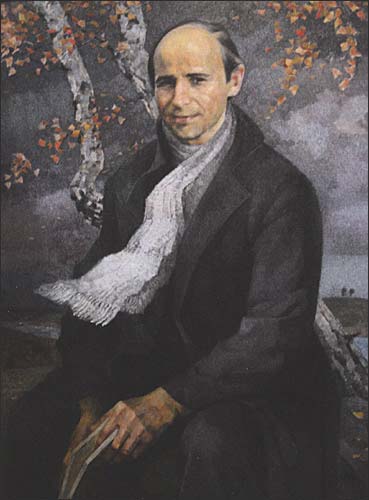 Вологда, Петровский сквер.Памятник Н.Рубцову (скульптор - А.Шебунин)
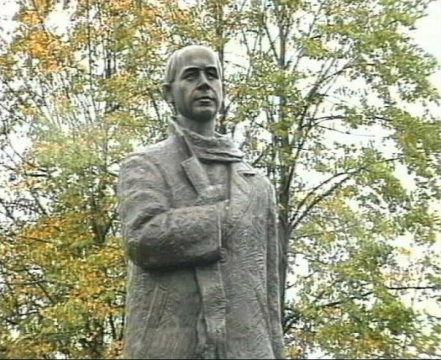 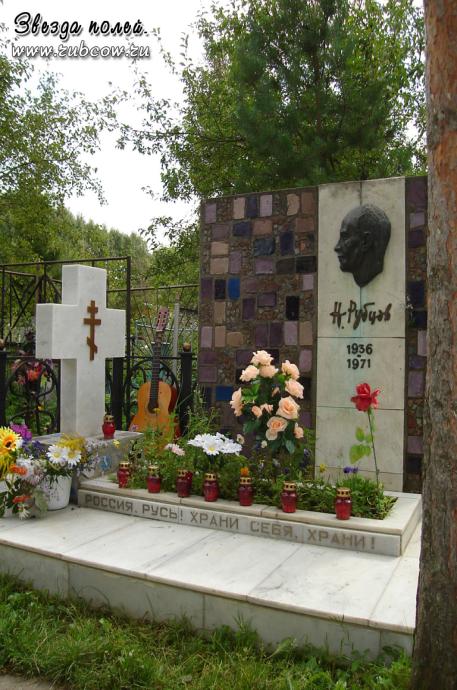 Там на ветру шумит осенний бор 
И воды мутные ласкает ива, 
И как при нём, по-русски торопливо 
Заря над полем вяжет свой узор. 
И над могильным холмиком земли 
Вновь оживают давние поверья, 
И всё о чём-то шепчутся деревья, 
И в поднебесье плачут журавли.
Литература, используемая при разработке урока.
"С душою светлою, как луч...": из наблюдений над лирикой Николая Рубцова// Литература в школе. - 2006. - № 2. - С. 9-14.
Память о поэте// Суров М. Рубцов. – Вологда, 2006. – С. 181-190.
Литература 5-11 классы. Образовательные технологии: инновации и традиции. -Волгоград, 2009.
Литература 11 класс. Поурочные планы по учебнику «Русская литература 20 века» под редакцией В.П.Журавлёва.- Волгоград, 2009г.
Поэзия Николая Рубцова в школе // Литература в школе. – 1998. - №8; 1999. - №1.
Оботуров В.А. Искреннее слово: Страницы жизни и поэтический мир Николая Рубцова.- М.: Сов.писатель. 1987г.
Ресурсы интернета. http://rubtsov-poetry.ru/index.htm